” Правила етикету ділової телефонної розмови.”
Правила етикету ділової телефонної розмови
Сучасне ділове життя неможливо уявити без телефону. Завдяки йому багаторазово підвищується оперативність рішень багатьох проблем і питань, немає необхідності писати листи, телеграми, а також здійснювати поїздки в інші установи, міста для вияснення обставин якоїсь справи. По телефону можна зробити дуже багато, а саме: провести переговори, дати розпорядження і т.н.
Ділова розмова
Дуже часто першим кроком до вкладання ділового договору є телефонна розмова.
У наш час телефон — не лише один із найефективніших засобів зв'язку, а й спосіб налагодження офіційних ділових контактів між установами, спосіб підтримання приватних стосунків між людьми. По телефону здійснюються переговори, домовляються про важливі ділові зустрічі, вирішують численні оперативні питання, що виникають у ході управлінської діяльності, надають консультації, звертаються із проханнями, запрошеннями, висловлюють подяки, вибачення
Основні вимоги до етикету телефонної розмови
Погана підготовка, невміння виділяти головне, чітко і грамотно висловлювати свої думки призводять до значних утрат робочого часу (до 20-30%). Так стверджує американський менеджер А. Маккензі. Серед 15 головних причин втрати робочого часу, на його думку, перше місце займають телефонні розмови, які залежать від емоційного забарвлення. Зайва емоційність збільшує час телефонної розмови.
Перенасичена розмова
Відомо також, що при телефонній розмові спостерігається таке явище, як надто насичена розмова.
Вона може бути джерелом напруги між двома сторонами, тому потрібно дотримуватись певної міри, оскільки можна втратити сенс розмови, що спричинять конфлікти.
Перші ознаки перенасиченості розмови:
роздратованість;
образливість.
Успішна розмова
Тоді слід вийти з контакту з партнером, щоб зберегти ділові відносини. Крім того, ведучи довгі телефонні розмови, ви можете отримати репутацію зануди. Мистецтво ведення телефонної розмови полягає в тому, щоб коротко сказати все, що потрібно і отримати відповідь.
Основою успішної телефонної розмови є компетентність, тактовність, доброзичливість, володіння прийомами ведення бесіди, бажання швидко і ефективно вирішити проблему або надати допомогу для її вирішення. Важливо щоб службова телефонна розмова велася у спокійному тоні і викликала позитивні емоції.
Ефективність телефонної розмови залежить від емоційного стану людини, від настрою. Під час розмови потрібно вміти зацікавити співрозмовника своєю справою. Тут вам допоможе правильне використання методів переконання.
Це можна зробити за допомогою інформації, голосу. Потрібно тільки звертати увагу на ці “дрібниці” під час телефонної розмови. Самому ж потрібно говорити рівно, стримано, стримувати свої емоції, старатися не перебивати співрозмовника. Якщо ваш співрозмовник проявляє схильність до суперечок, виказує несправедливі звинувачення, то наберіться терпіння і не відповідайте йому тим самим, частково признайте його правоту, намагайтесь зрозуміти мотиви його поведінки. Намагайтесь коротко і ясно викладати свої аргументи. В телефонній розмові краще не використовувати професійних виразів, які можуть бути незрозумілі співрозмовнику.
Ефективність розмови
Потрібно пам’ятати, що швидке або заповільне проголошення слів затрудняє сприймання. Особливо слідкуйте за проголошенням чисел, імен, сіл, міст, прізвищ, які погано сприймаються на слух, їх потрібно говорити складами або навіть передавати по буквах.
Фахівці з проблем усного ділового спілкування пропонують дотримуватися таких правил ведення телефонної розмови.
Висновок
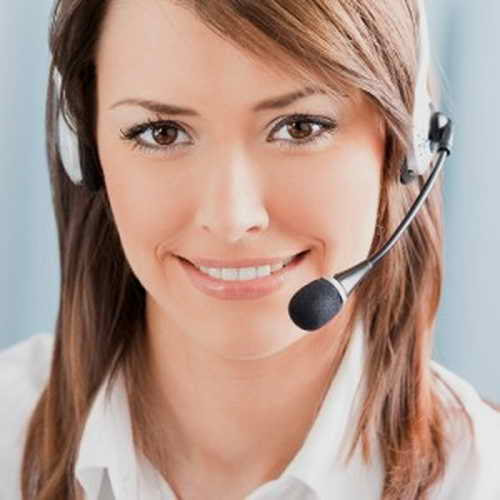 Дякую за увагу!